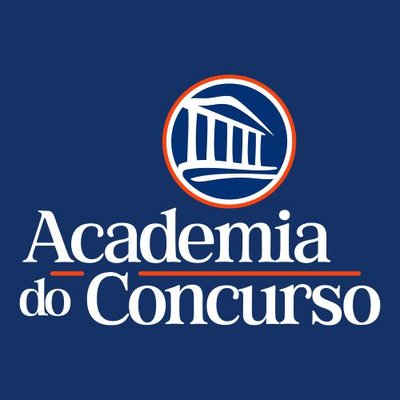 Cálculo: O Básico
Academia do Concurso
Prof.: Antonio Carlos Assumpção
Derivadas
A diferenciação é uma técnica matemática do ramo do cálculo que serve, sobretudo, para analisar taxas de variação e otimizar funções.

Suponha que a função de custo de um produtor de aço possa ser representada por:



Onde Q representa a quantidade produzida.
Derivadas
CT
Podemos calcular a variação do custo total resultante da variação da produção em uma unidade.
900
600
300
100
200
Q
Como veremos, 3 é a derivada da função CT = 300 +3Q , que mede a inclinação dessa função, ou sua taxa de variação.
Derivadas
Entretanto, se a função não fosse linear, não poderíamos proceder desta forma, já que a função  possuiria várias taxas de variação. Como exemplo, tomemos a função               .
Inclinação da função quando x = 2
5
2
Inclinação da função quando x = 1
1
-3
-2
-1
1
2
Derivadas
Como a derivada da função                                , a inclinação da função é igual a 2, quando x = 1 e 4 quando x = 2. Ou seja, a derivada da função nada mais é do que a inclinação da reta tangente que passa pelo ponto.
6
5
Quando x aumenta em 2 unidades y aumenta em 4 unidades, aproximadamente.
2
1
-3
-2
-1
1
2
3
Derivadas
A função               possui diversas taxas de variação. A inclinação é igual a 2 somente no ponto onde x = 1.
Derivada :
Mede a taxa de variação da função em um ponto, ou a inclinação da reta tangente que passa por esse ponto.
Técnicas de Derivação
Notação
Como trata-se de uma função constante, a inclinação é igual a zero.
10
Técnicas de Derivação
4
Como trata-se de uma função linear, a inclinação é constante.
Nesse caso, como y = 2x , a inclinação é igual a 2.
Dito de outro modo, a taxa de variação de y em resposta a uma variação em x é igual a 2, sempre.
2
1
2
Técnicas de Derivação
Note que a taxa de variação da função é diferente para cada valor de x
Técnicas de Derivação
Técnicas de Derivação
Diferencial de Uma Função
Técnicas de Derivação
Regra do Produto
Técnicas de Derivação
Regra do Quociente
Máximos e Mínimos de Funções
No ponto onde a derivada da função é igual a zero a função não possui inclinação, portanto, a taxa de variação é igual a zero. Neste caso, chamamos tal ponto de ponto crítico, que pode ser um ponto de máximo, mínimo ou inflexão.
As Derivadas de Segunda OrdemA segunda derivada nos mostra se a função cresce à taxas crescentes (>0) ou decrescentes (<0).
Cresce à Taxas Crescentes
Cresce à Taxas Decrescentes
y
y
x
x
y
y
Decresce à Taxas Crescentes
Decresce à Taxas Decrescentes
x
x
Máximo ou Mínimo ?
Procedimentos
Pontos Críticos
Ponto de Infexão
Pontos Críticos
y
Note que a função possui um ponto de inflexão para x = 15. 
Com x < 15 , y cresce à taxas crescentes e com x > 15 ,  cresce à taxas decrescentes.
Logo, a segunda derivada da função é igual a zero para x = 15.
x
15
Pontos de  Máximo, Mínimo e Inflexão
Máximo Relativo
Mínimo Relativo
Ponto de Inflexão
y
y
y
a
a
a
x
x
x
a
Maximização da RT
Suponha que a demanda de certa firma seja dada por:
Logo, como RT = P.Q , temos:
A receita total será máxima quando a receita marginal for igual a zero.
Checando se é um ponto de máximo.
Maximização da RT
Graficamente
250
Intervalo onde  a RT cresce, pois a RMg é positiva: a RT é maximizada quando os  acréscimos  de  receita esgotam-se, ou seja, quando a Rmg é igual a zero.
50
Demanda
RT
Q
5
RMg
Derivadas Parciais
O valor de uma variável pode depender de mais de uma variável. Por exemplo, a produção de trigo (Q) pode depender da quantidade de terra (T) da quantidade de trabalho (L) e da quantidade de fertilizantes (F). 
Se estivermos interessados em saber qual o impacto sobre a produção de trigo, induzido por um pequeno acréscimo na quantidade de trabalho, mantidos os outros insumos constantes, estamos utilizando o conceito de derivada parcial; a derivada da quantidade de trigo em relação a quantidade de trabalho, que escrevemos como se segue:
Produtividade Marginal do Trabalho: PMgL.
Variação no produto induzida por uma variação no fator trabalho, mantidos constantes todos os outros fatores.
Exemplos
A)






B)
Derivada Total
Se
Calcula a variação na utilidade proveniente de uma variação conjunta em x e y.
Utilidade total resultante do consumo de x e y.
Curva de Indiferença
Dada uma função utilidade,  tal  que  uma  curva  de  indiferença seja representada por  U(x,y) = C, onde  C é uma constante que mede o nível de utilidade, se tomarmos a diferencial total, devemos ter:
Variação  na   utilidade   total   proveniente   de uma variação na quantidade do bem Y.
Variação na utilidade total proveniente de  uma variação na quantidade do bem X.
Taxa Marginal de Substituição
Resolvendo para para  dy / dx, a inclinação da curva de indiferença, temos:





Logo, a TMgS(y,x)  é a razão entre as utilidades marginais de  x  e  y  e  é   dada pela  inclinação  da  curva  de indiferença em um ponto.
A
-10y
U1
+10x
Graficamente
y
40
30
20
x
20
30
TMgS Para Uma Cobb-Douglas
As TMgs(y,x) de Algumas Funções
Cobb-Douglas



Substitutos Perfeitos



Complementos Perfeitos
Equação da Curva de Indiferença
Suponha que um consumidor possa ser representado pela seguinte função utilidade:



A curva de indiferença nos mostra todas as combinações de Z e W que permitem ao consumidor o mesmo nível de utilidade. Logo, sobre uma curva de indiferença a utilidade é constante. Assim, temos:
Exemplo Quantitativo de Uma FDP no Curto Prazo
Determine as funções PMgL e PMeL.
Determine o número de trabalhadores para obtermos o máximo da PMeL e da PMgL.
Determine os valores máximos para a PMeL e para a PMgL.
Qual o nível máximo de produto que pode ser obtido ?
Exemplo Quantitativo de Uma FDP no Curto Prazo
A)
Exemplo Quantitativo de Uma FDP no Curto Prazo
B)
Exemplo Quantitativo de Uma FDP no Curto Prazo
B)
Exemplo Quantitativo de Uma FDP no Curto Prazo
C)
Exemplo Quantitativo de Uma FDP no Curto Prazo
D)
Exemplo Quantitativo de Uma FDP no Curto Prazo
D)





Note que a função de produção possui um ponto de inflexão, para L = 15. Com L < 15 o produto cresce à taxas crescentes e com L > 15 o produto cresçe à taxas decrescentes, ou seja, a segunda derivada da função de produção é igual a zero para L = 15.
Minimização de Custos no C.P.
Suponha que uma firma defronte-se com a seguinte função de custos: 





Por se tratar de uma função de custos, é de se esperar que exista um ponto de mínimo. Entretanto, podemos checar, através do teste da derivada segunda.
Minimização de Custos no C.P.
Também podemos encontrar a quantidade que minimiza o custo variável médio.
Minimização de Custos no C.P.
CMg
CVMe
Q = 1,33
Q = 2
Maximização da Produção Para Um Certo Custo Total
Suponha um processo produtivo que possa ser descrito por:




Logo, a isocusto é dada por:
Maximização da Produção Para Um Certo Custo Total
K
L
Maximização da Produção Para Um Certo Custo Total
Em equilíbrio, temos:









Substituindo na Isocusto, temos:
Isolinha (caminho de expansão)
Maximização da Produção Para Um Certo Custo Total
Note que, qualquer outra combinação de K e L que custe $36000 representará uma produção menor que 6.572,67.

 Por exemplo, se K = 2400 e L = 4000, temos:
Maximização da Produção Para Um Certo Custo Total
K
7200
K = 1,2L
3600
2400
Q = 6.196,74
Q = 6.572,67
4000
L
3000
6000